2024 SWOH Protocol Updates
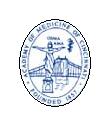 Presented by: Thomas E. Charlton, MD
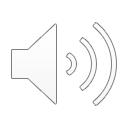 [Speaker Notes: Welcome to the 2024 Academy of Medicine EMS protocol updates training.  I’m Tom Charlton, one of the co-chairs of the Protocol Committee.  On behalf of Kevin Richards, Dane Fienning, Lauren Duffy and myself, thank you for the great collaboration amongst the Protocol Committee to produce these changes and additions.  As always, the Protocol Committee is an open meeting, and we encourage anyone who wants to join us to attend a meeting.  The meeting is not limited to officers; in fact we encourage line-staff to attend as well.  We would also like to thank the previous co-chairs of this committee, Dr. Woods Curry and Asst Chief Paul Gallo.  Their years of service to the committee is appreciated and we hope to maintain the level of involvement they achieved.

Lets get on with the training.]
Disclosures
NONE.
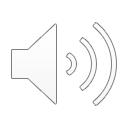 2024 Academy of Medicine Protocol Updates
2
[Speaker Notes: As is typical for physician presentations, I have no disclosures to report.]
aGENDA
REVISED PROTOCOLS
NEW PROTOCOLS
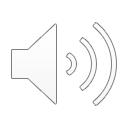 2024 Academy of Medicine Protocol Updates
3
[Speaker Notes: We will start todays training by going over the revised protocols, followed then by the new protocols.]
Revised protocols
SB200 Clinical Practice Standards
C301 Asystole
C302 Bradycardia
C303 Unstable Wide Complex
C306 Unstable Narrow Complex
M410 Seizure
M412 Hypothermia
M413 Hyperthermia
S501 Head and Spinal Trauma
S502 Burns
S506 TXA Administration
S507 Special Trauma Situations
P600 Neonatal Resuscitation
P602 Pediatric Asystole
P610 Pediatric Seizure
T704 Spinal Motion Restriction
O801 Pregnancy Complications
App C Mass Casualty Incidents
App J Pediatric Drug Dosing
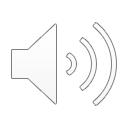 2024 Academy of Medicine Protocol Updates
4
[Speaker Notes: While this may look like a lot of changes, many of them are relatively minor, or are placing emphasis on a piece of the protocol.  The largest change is in O801: Pregnancy and Post-Partum Complications.  Special attention is needed when we get to that one.]
New protocols
A113 Definition of a Patient
S508 Epistaxis
T711  Calcium Administration
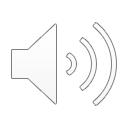 2024 Academy of Medicine Protocol Updates
5
[Speaker Notes: We only have three added protocols this year, however I believe they are high-yield.  We start with a consensus agreement on how to define who a patient is and is not.  We have adopted a protocol that Anderson Township Fire Department has used for several years, with some changes, so we can treat epistaxis.  Things wrap up with a new Calcium administration protocol that is referenced in several other protocols, and is useful in the suspected hyperkalemic patient.]
Revised protocols
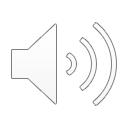 [Speaker Notes: First, the revised protocols.]
SB200 Clinical practice Standards
Updated to reflect new patient definition outlined in A113 which is presented later.
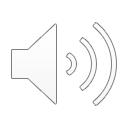 2024 Academy of Medicine Protocol Updates
7
[Speaker Notes: SB200 Clinical Practice Standards was updated to reflect the new Definition of a Patient, A113.  We will discuss this later.]
C301 Asystole
Updated to reflect new M418 Calcium Administration protocol.
De-emphasizes endotracheal medication administration route.
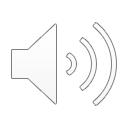 2024 Academy of Medicine Protocol Updates
8
[Speaker Notes: C301: Asystole was updated to refer you to the new Calcium administration protocol, M418.  It was also updated to de-emphasize the endotracheal medication administration route.  Intravenous medications are significantly more effective in cardiac arrests than the endotracheal route.]
C302 bradycardia
Pulse must be palpable at <60 BPM.
Electrical heart rate and pulse rate may be different.
Midazolam dosing for sedation prior to pacing has been standardized and is reflected in a new table.
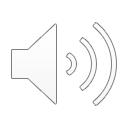 2024 Academy of Medicine Protocol Updates
9
[Speaker Notes: C302, Bradycardia has several minor updates.  The protocol was clarified to reflect that a pulse must be palpable at less than 60 beats per minute to qualify for this protocol.  A reminder that the electrical heart rate shown on the monitor may not always be reflected in the palpable pulse rate.

Multiple protocols were updated this year to standardize midazolam, or Versed, dosing throughout the protocol.  A handy drug dosing chart has also been placed with each protocol that calls for midazolam.  The bradycardia protocol is the first protocol where you will see this change.]
C303 Unstable wide complex tachycardia
Standardized midazolam doses across protocols.
No other changes.
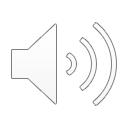 2024 Academy of Medicine Protocol Updates
10
[Speaker Notes: C303, Unstable wide complex tachycardia was only changed to accommodate the midazolam dosing standardization.]
C306: unstable narrow complex tachycardia
Standardized midazolam doses across protocols.
No other changes.
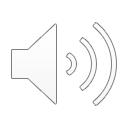 2024 Academy of Medicine Protocol Updates
11
[Speaker Notes: C306, unstable narrow complex tachycardia was also only changed to reflect the midazolam dosing standardization.]
M410: Seizure
Standardized midazolam dose table across protocols.
Midazolam 10mg IM is still the preferred first line dose without access.
No other changes.
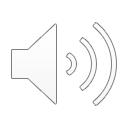 2024 Academy of Medicine Protocol Updates
12
[Speaker Notes: M410, seizures, was also updated to reflect the standard doses previously called for in this protocol.  They are now presented in a dosing table similar to the other protocols with midazolam.  I want to draw attention to the fact that midazolam 10mg IM is still the preferred first line dose of midazolam for an actively seizing patient that does not already have access prior to the seizure.]
M412: Hypothermia and cold emergencies
AHA Guidelines now recommend hypothermic cardiac arrests are managed the same way as normothermic arrests.
Follow the same ACLS guidelines as normal.

Corrected a warmed air temperature typo to correctly read 108F-115F.
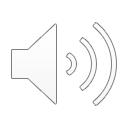 2024 Academy of Medicine Protocol Updates
13
[Speaker Notes: M412, hypothermia has two changes.  Recent AHA/ILCOR guidelines have changed to reflect the lack of evidence supporting altered ACLS protocols in hypothermic arrests.  The recommendation is now to treat hypothermic arrests similarly to other cardiac arrests.  Follow ACLS guidelines, with the addition of trying to re-warm the patient.

A minor typo was corrected reflecting that the appropriate temperature for warmed-air rewarming is 108 degrees Farenheit to 115 degrees Farenheit.]
M413: Hyperthermia and heat related emergencies
Heatstroke is a temperature of >104F plus neurological symptoms.
Rectal temperatures are the gold standard for measuring core temperatures.  Other sources are not reliable.
Absent a temperature recording, patients suspected of heat stroke should be cooled by immersion cooling.
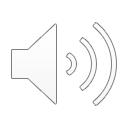 2024 Academy of Medicine Protocol Updates
14
[Speaker Notes: M413, hyperthermia and heat related emergencies has several changes.  There is significant evidence that commonly used means of obtaining a temperature, such as sub-lingual, axillary, tympanic, and temporal, are not accurate and cannot be relied upon for temperature-sensitive diagnoses.  The only reliable method of core temperature measurement that EMS has access to is rectal.  In order to obtain a true core temperature in a heat-stroke patient, rectal probe temperatures should be obtained.  In the absence of rectal temperature, patients suspected of heat stroke should be cooled by immersion cooling, which we will go over momentarily.  A reminder that heat stroke is defined as a core temperature of greater than or equal to 104 degrees farenheit plus neurological symptoms.  If you are unable to obtain a core temperature, but suspect that your patient is suffering from heat stroke, you should actively cool them by immersion cooling.]
M413: Immersion Cooling
Immersion cooling is the most effective means of rapidly cooling a heat stroke victim.
The longer the persons temperature is elevated, the worse neurological damage that will occur.
Many sports medicine teams have their own immersion devices.
You can make a makeshift device with a body bag and ice water.
Cool patient until mentation improves, temperature reaches <101F, or for 20 minutes.
If patient has not improved in 20 minutes, contact medical control.
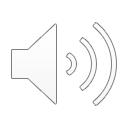 2024 Academy of Medicine Protocol Updates
15
[Speaker Notes: In heat stroke, temperature is brain.  These patients have dangerously elevated temperatures that is actively damaging organ systems.  Without rapid cooling, these patients are at significant risk of permanent damage and death.  Even with aggressive cooling, a not insignificant number of these patients will have lasting neurological or other injuries to their organs.

Immersion cooling is the most effective way of rapidly cooling a heat stroke victim.  Many sports medicine teams have now purchased their own immersion cooling devices, however it is relatively straight forward to create our own for EMS.

First, obtain a body bag.  Place your patient face up in the body bag and begin dumping water, prefereably with ice, into the body bag.  The idea is to immerse as much of the patient as possible, without obviously covering their head.  Because of the logistics involved with this, it is best to cool the patient first, then transport.  Trying to transport while having a patient immersed is not recommended.

The patient should be cooled until mentation improves, or their core temperature reaches less than 101 degrees farenheit, or for 20 minutes.  At the 20 minute mark, you should contact medical control if the patient has not improved.

If your patient has other medical concerns, such as seizure, respiratory failure, and other life-threatening emergency conditions, it may be appropriate to rapidly transport instead of cooling on scene.  Please document accordingly.

Additionally, if you are unable to obtain the necessary water with or without ice, it may be appropriate to transport with what cooling you do have available.  Remember, that this is not ideal, and allows the elevated temperature to continue harming the patient.

COOL FIRST, TRANSPORT SECOND.]
M413: Dilutional Hyponatremia
Occurs when you drink too much water and dilute your blood sodium levels.
Typically seen in marathon athletes.
If patient’s core temperature is normal, but they have altered mental status, it could possibly be this condition.
Transport these patients to the emergency department.
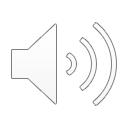 2024 Academy of Medicine Protocol Updates
16
[Speaker Notes: Some patients with heat-related illnesses may suffer from dilutional hyponatremia.  We have done a good job of educating the public that remaining hydrated in hot weather, and while exercising, is important.  However, sometimes people will over-hydrate using water.  When patients are actively exerting themselves for a long time, typically during long-distance marathons or roofers, the body will lose a significant amount of our salts through our sweat.  It’s what makes your t-shirt crunchy after a workout.  If all the patient is hydrating with is water, the remaining blood salts become diluted, lowering the effectiveness of those salts in your bodily functions.  If you have a suspected heat stroke, but their mentation is not improving with cooling, the patient may instead be suffering from this condition.  Contact medical control, discuss your concerns, and you likely will be told to transport the patient.  Obtain IV access if able with gentle rehydration if not otherwise hypotensive.]
S501: head or spinal trauma
Respiratory rate if bagging should be 10/min with a goal ETCO2 of 35-45mmHg.

Patients with head injuries have worse outcomes when they have been “H-bombed”.
Hyperventilation
Hypotension
Hypoxia
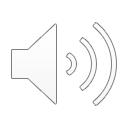 2024 Academy of Medicine Protocol Updates
17
[Speaker Notes: S501, head or spinal trauma has several updates.  New end-tidal carbon dioxide levels have been added.  If the patient is actively being bagged, the respiratory rate should be roughly 10 breaths per minute, targeting an end-tidal of 35 to 45 mmHg.

An additional note has been added calling out that there are three conditions we can prevent in the field that are known to worsen outcomes in head injury patients.  These are the “h-bombs”.  Hyperventilation, Hypotension, and Hypoxia.  Aggressively treat these conditions to prevent further harm to the patient.]
S502: Major Burns
Added to inclusion criteria shortness of breath, cough, hoarseness.
After removing clothing, cover with clean dry sheet.
IV fluid administration now age specific:
5yo 125mL/hr
6-13 yo 250mL/hr
>13 yo 500mL/hr
Changed nomenclature to reflect current terms based on thickness.
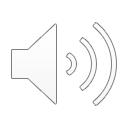 2024 Academy of Medicine Protocol Updates
18
[Speaker Notes: S502, major burns, has several updates.

We added respiratory symptoms as one of the inclusion criteria.  These include shortness of breath, cough, and hoarseness.  This may indicate airway burns and should be aggressively managed.

Clarification was provided that after removing clothing, the patient should be dressed with a clean dry sheet.

IV fluid administration is now age specific.  Less than five year olds should be guided by medical control.  Five year olds should be given crystalloid fluids at 125mL/hr.  Six to thirteen year olds should be given 250 mL/hr.  Patients older than 13 should be given 500 mL/hr.

The protocol also deleted first degree burns etc, and instead now reflects modern thickness-based terms for burns.]
S506: Administration of txa
Added as criteria “concern for severe internal or external hemorrhage, or patient will likely be a candidate for a blood transfusion.”
Updated normal vital signs chart.
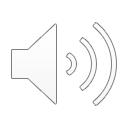 2024 Academy of Medicine Protocol Updates
19
[Speaker Notes: S506, administration of TXA added as criteria “concern for severe internal or external hemorrhage, or patient will likely be a candidate for a blood transfusion.”

A normal vital signs chart was updated.]
S507: Special trauma situations
Prior to removing an extremity that has been entrapped >60 minutes, now added new Calcium Administration protocol.
This will be discussed later.
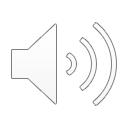 2024 Academy of Medicine Protocol Updates
20
[Speaker Notes: S507, special trauma situations was updated to refer crush injury patients to the calcium administration protocol.  This will be discussed later.]
P600: Pediatric newborn resuscitation
IV/IO access is the preferred route of epinephrine administration.
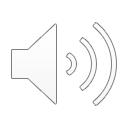 2024 Academy of Medicine Protocol Updates
21
[Speaker Notes: P600 was updated to reflect the preference of IV/IO access as the preferred route of epinephrine administration over the endotracheal route.]
P602: Pediatric pulseless cardiac arrest (asystole/PEA)
Added that for children without signs of puberty, compression to ventilation ratio is 15:2.  For children with signs of puberty, it is 30:2.
Added to place a size appropriate supraglottic airway.
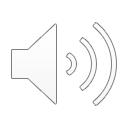 2024 Academy of Medicine Protocol Updates
22
[Speaker Notes: P602, pediatric pulseless arrest with asystole or PEA had several minor updates.  Patients without signs of puberty should have a compression to ventilation ratio of 15 to 2.  Patient with signs of puberty should get the adult ratio of 30:2.

Attempts should be made to place a size-appropriate supraglottic airway.]
P610: Pediatric seizure
Changed to re-emphasize IM as the initial route in actively seizing patients, along with adding a weight-based chart.
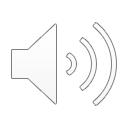 2024 Academy of Medicine Protocol Updates
23
[Speaker Notes: P610, pediatric seizure was changed, emphasizing that midazolam intramuscularly is the preferred route of administration in an actively seizing patient without pre-existing access.  A weight-based midazolam dosing chart was also added.]
T704: Spinal motion restriction
Added reminder to remove patients from backboard onto stretcher mattress unless it will delay treatment or transport significantly.
Added that children with a twisted neck following a traumatic injury should be presumed to have spinal injury.  Place them in a c-collar.
Added that if you respond to athletic events, it is suggested to coordinate a spinal immobilization plan with the sports medicine team if applicable.
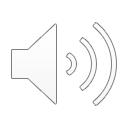 2024 Academy of Medicine Protocol Updates
24
[Speaker Notes: T704, spinal motion restriction had several minor updates.

Patients place on a long-spineboard should be log-rolled off of it and secured to the stretcher mattress prior to transport, as long as it does not significantly delay treatment or transport.

Children presenting with a twisted neck should be presumed to have a cervical spine injury.  They should be placed in a collar, or otherwise immobilized.

A reminder was added to work with your local sports medicine teams on an immobilization plan if you routinely respond to athletic events.  There are currently conflicting position statements between the sports medicine community and the EMS community on proper spinal immobilization.  Working with your sports medicine colleagues ahead of an emergency is preferred to a tense scene in front of a crowd.  Do what’s right for the patient in the moment, remembering that EMS protocols trump scene interveners.]
O801: pregnancy and post-partum complications
Added new Hypertensive Crisis section.
Cardiac arrest has remained at the bottom of the protocol.
Seizure section refers to new Hypertensive Crisis section.
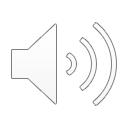 2024 Academy of Medicine Protocol Updates
25
[Speaker Notes: O801, pregnancy and post-partum complications had a major addition.  A new hypertensive crisis in pregnancy was added to the protocol.  For ease of reference in an emergency, the cardiac arrest section of this protocol remains at the bottom of the protocol.

The existing seizure section now has reference to the hypertensive crisis section.]
O801: Hypertensive Crisis
Hypertensive crisis is a national problem in maternal healthcare and contributes to morbidity and mortality of both mom and infant.
If the patient has  a systolic blood pressure >160 and/or diastolic blood pressure >110 on two occasions at least 15 minutes apart
Administer nifedipine 10mg by mouth every 15 minutes to a maximum of three doses, stopping earlier if blood pressure is below above threshold.
Obtain vital signs at least every 15 minutes
If initiating treatment, notify the receiving hospital that the patient met criteria for Hypertensive Crisis and has been given nifedipine.
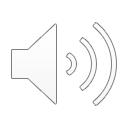 2024 Academy of Medicine Protocol Updates
26
[Speaker Notes: Hypertension in pregnancy is a national maternal problem.  Hypertension in pregnancy contributes to maternal and fetal morbidity and mortality.  Strong evidence supports the need to aggressively manage pregnant patients with hypertensive crisis to avoid bad outcomes.  While new to our protocol, these changes have been in place within obstetric departments for some time.  Only a few states in the country, California being one, have pushed for better treatment of this condition by EMS.

For this protocol, the patient must be pregnant, and have a systolic blood pressure of greater than or equal to 160mmHg, and/or a diastolic blood pressure of greater than or equal to 110mmHg on two occasions, taken at least 15 minutes apart.

In order to treat this condition, we are adding a new medication to the drug box: nifedipine.  This is a calcium channel blocker, and is safe for pregnant patients.  If your patient meets this criteria, administer nifedipine 10mg by mouth every 15 minutes to a maximum dose of 45mg or 3 tablets.  If your patient’s blood pressure improves to below protocol criteria, stop administering additional nifedipine.

If you initiate treatment with nifedipine, notify the receiving hospital that the patient met criteria for a hypertensive crisis in pregnancy and was given nifedipine.]
App C: Management of mass casualty incidents
Emphasized that the protocol is not meant to replace local plans or decisions.
The protocol is designed for agencies that do not have superseding local MCI plans.
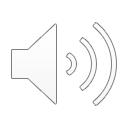 2024 Academy of Medicine Protocol Updates
27
[Speaker Notes: Appendix C, management of mass casualty incidents, was changed slightly to reflect that this protocol is not meant to replace local plans or decisions.  Many regional organizations of emergency agencies have pre-existing MCI plans.  This protocol is meant to be a reference for agencies that do not have pre-existing local MCI plans.]
App J: Pediatric drug quick reference
Removed ET route for pediatric epinephrine.  Meant to emphasize the preferred IV route of administration.  ETT doses still available in protocol and on most pediatric medication dosing systems.
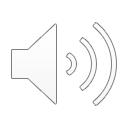 2024 Academy of Medicine Protocol Updates
28
[Speaker Notes: Appendix J, the pediatric drug quick reference has removed the endotracheal route of administration for pediatric epinephrine.  This is meant to emphasize the IV/IO preferred route of administration.  The endotracheal route dosing is still available in relevant protocols, and on most pediatric mediation dosing systems.]
New protocols
A113: Definition of a patient
S508: Epistaxis
T714: Calcium Administration
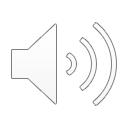 2024 Academy of Medicine Protocol Updates
29
[Speaker Notes: That wraps up the protocol edits.  We have three new protocols to train on still.]
A113: Definition of a patient
Provided as both a flow chart and text protocol.
Designed to help you assess whether a person is truly a patient.
Unless the person meets the definition of a patient, they can be considered “not a patient”.
Continue to follow your agency's documentation SOG/SOP’s on how to document “not a patient” encounters.
Please read through the protocol.
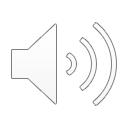 2024 Academy of Medicine Protocol Updates
30
[Speaker Notes: A113, definition of a patient, was added to help clarify situations where it is unclear on whether a person really is a patient or not.  This protocol has both a text and flow-chart portion to make referencing easier.  Unless the person meets the definition of a patient, they can be considered “not a patient”.  It is important though that your follow your agency’s documentation SOG/SOP’s on how to document these “not a patient” encounters.  It’s also important that you read through the protocol.]
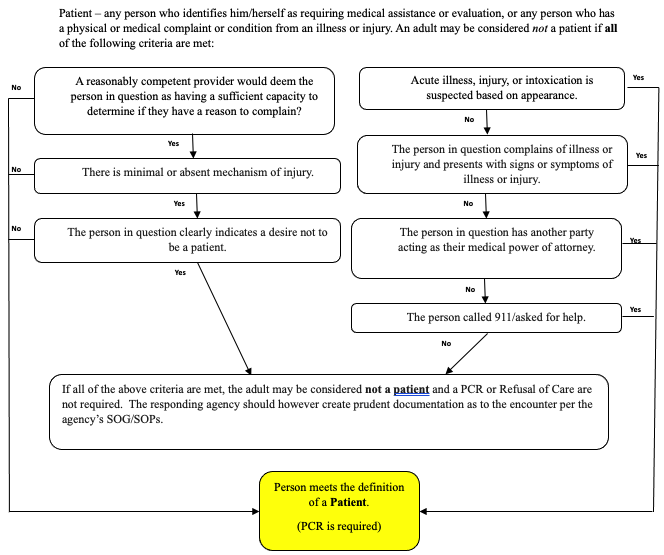 A113: Definition of a patient
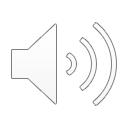 2024 Academy of Medicine Protocol Updates
31
[Speaker Notes: This is the flow chart within the protocol.  There are a series of yes/no questions to answer to direct you as to whether the person is or is not a patient.  Patients are defined in protocol as “ any person who identifies him/herself as requiring medical assistance or evaluation, or any person who has a physical or medical complaint or condition from an illness or injury.  An adult may be considered not a patient if all of the flowchart criteria are met.

Minors, and others deemed to lack capacity, should by default be treated as patients.]
S508: Epistaxis
Applies to patients >16 yo, epistaxis of any cause.
Exclusion Criteria:
Known allergy to oxymetazoline (Afrin) or neosynephrine.
Known or suspected skull fracture.
Known or suspected intranasal foreign body.
Known or suspected intranasal surgery within 45 days.
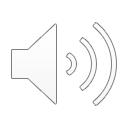 2024 Academy of Medicine Protocol Updates
32
[Speaker Notes: S508, epistaxis, fills a current gap in our existing protocols.  Anderson Township Fire Department has been using a similar protocol for several years with good success.  The protocol committee felt that adopting it, with some changes, was best for patient care.

This protocol applies to patients 16 years of age or older with epistaxis of any cause.  Patients with any of the exclusion criteria should not be treated by this protocol.  Exclusion criteria is a known allergy to oxymetazoline, otherwise known as Afrin, or neosynephrine; a known or suspected skull fracture; a known or suspected intranasal foreign body; or a known or suspected intranasal surgery within 45 days.

Agencies are given the option of choosing oxymetazoline or neosynephrine.  Literature does not support one medication being superior to another.]
S508: Treatment
Have patient blow their nose hard to remove any blood clots.
If paramedic, spray 4 puffs of nasal medication into the bleeding nostril, timed with the patient’s inhalation.
If unclear on which side is bleeding, apply to both.
All patients should have a standard nose clip applied to the nose.
Avoid use of nose clips on patients with COPD or oxygen dependency.
Avoid having the patient swallow or aspirate blood.
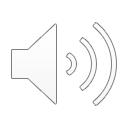 2024 Academy of Medicine Protocol Updates
33
[Speaker Notes: When treating epistaxis, it’s crucial that the caregivers are adequately protected by PPE.  A sneeze from an actively bleeding nose sprays EVERYWHERE!  Gather your equipment prior to treatment so you are prepared.

First, have the patient blow their nose forcefully to remove any blood clots.  The patient may need to repeat this several times.  When the patient can get air flow through the nostrils again, the nasal cavity is adequately evacuated.

If you are a paramedic, you then should administer four puffs of nasal medication into the bleeding nostril, timed with the patient’s inhalation.  If you are unclear on which side is bleeding, apply the medication to both nostrils.

Patients with COPD and oxygen dependency must be monitored closely, and it is generally not recommended to apply nasal clips.  All other patients should have a nasal clip applied to the soft part of the distal nose.  The goal is to compress the nostrils and septum.  Ideally, keep the patient sitting upright and head slightly tilted forward.

Closely monitor your patient, and avoid having them swallow or aspirate blood.  Having suction readily available along with emesis bags or basins is important.]
T714: Calcium administration
Inclusion Criteria:
Age >16 yo
Cardiac arrest and/or suspected severe hyperkalemia AND
EKG findings indicate NSR, ST, A-Fib RVR, A-fib CVR.
If other rhythms present, treat per their arrhythmia protocol.
Contraindications:
Hypercalcemia
Digoxin toxicity
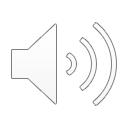 2024 Academy of Medicine Protocol Updates
34
[Speaker Notes: Our last new protocol is T714, calcium administration.  Previously, several protocols referenced calcium administration.  This protocol puts all of those under one umbrella protocol.

Inclusion criteria include:
Age of 16 years or older
Cardiac Arrest with suspected hyperkalemia
Or suspected hyperkalemia with EKG changes consistent with hyperkalemia.  These rhythms may include normal sinus, sinus tachycardia, atrial fibrillation with or without rapid ventricular response.  If other rhythms are present, treat per their relevant protocol.

Contraindications for calcium administration are hypercalcemia, and digoxin toxicity.]
T714: Types of Calcium
Each agency may carry different versions of calcium.
The most common are:
Calcium chloride
Calcium gluconate

Calcium chloride is three times as strong as calcium gluconate, is preferred in emergency situations such as arrests, but carries with it the risk of tissue necrosis if it extravasates.
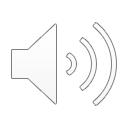 2024 Academy of Medicine Protocol Updates
35
[Speaker Notes: There are two main types of calcium used.  Each agency may carry a different type of calcium, and some may choose to carry both.

The two most common forms are calcium chloride and calcium gluconate.

Calcium chloride has three times as many calcium ions per gram than calcium gluconate.  It is the preferred agent in emergency situations such as cardiac arrest.  It however carries with it the risk of severe tissue necrosis if it extravasates.]
T714: Calcium chloride
Avoid extravasation; you may dilute in NS or D5W to prevent skin necrosis.
If given in the same line as Sodium bicarbonate, flush the line with 20mL NS before and after calcium administration.
Cardiac arrest: administer 20mg/kg (max 1g).  May repeat as needed.  See C301.
Severe hyperkalemia: administer 500-1000mg diluted in 50-100mL NS over 2-5 minutes.  May repeat if EKG findings persist.
Crush injuries: administer 500-1000mg diluted in 50-100mL of NS over 2-5 minutes.  See protocol S501.
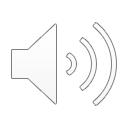 2024 Academy of Medicine Protocol Updates
36
[Speaker Notes: Calcium chloride may be diluted in normal saline or D5W to prevent necrosis should extravasation occur.  If it is to be given in the same line as sodium bicarbonate, you must flush 20mL of normal saline prior to and following the calcium administration.

For cardiac arrests, you should administer 20mg/kg to a maximum of 1g IVP.  You may repeat this as needed.

In severe hyperkalemia with EKG changes, you should administer 500-1000mg (half gram to full gram) diluted in 50-100mL NS over 2-5 minutes.  You may repeat this if EKG findings persist.

For crush injuries, you should administer 500-1000mg diluted in 50-100mL of NS over 2-5 minutes.  It is important to follow protocol S501: special trauma situations when encountering crush injuries.]
T714: Calcium gluconate
Lower potential for infusion site reactions.
Cardiac arrest: administer 3g IVP.  Consider use of calcium chloride if available as first line agent.
Severe hyperkalemia: administer 2g IVP.  May repeat after 5 minutes if EKG changes persist or recur.
Crush injuries: administer 2g IVP.
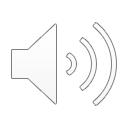 2024 Academy of Medicine Protocol Updates
37
[Speaker Notes: Calcium gluconate has significantly lower risks of infusion site reactions should it extravasate.

In cardiac arrest, you administer 3g IVP.  Calcium chloride is still recommended as the first line agent for cardiac arrest however.

For severe hyperkalemia with EKG changes, administer 2g IVP.  You may repeat after 5 minutes if EKG changed persist or recur.

In crush injuries, you administer 2g IVP, again following S501 regarding overall treatment of crush injuries.]
T714: Dosing chart
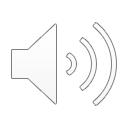 2024 Academy of Medicine Protocol Updates
38
[Speaker Notes: A dosing chart is included within the protocol for easy reference.]
Questions?
Please talk with your medical director.
Tom Charlton: tcharlton@emsdoctors.com
Dane Fienning: dfienning@norwoodohiofire.org
Kevin Richards: krichards@springfieldtwp.org
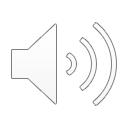 2024 Academy of Medicine Protocol Updates
39
[Speaker Notes: That concludes the 2024 Academy of Medicine EMS protocol training.  Thank you for your attention.  Should you have questions regarding the protocols, please discuss with your officers or medical director.  Kevin, Dane, and myself are also available at the listed email addresses if needed.

If you want to attend the 2024 protocol committee meetings, please email me, Tom Charlton, to be added to the mailing list.

Thank you again for your attention.]